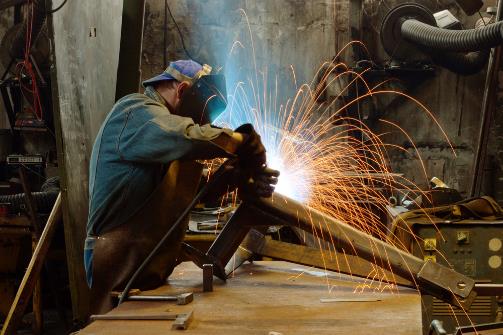 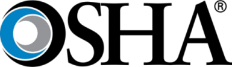 Most Frequently Cited Serious Violations
General Industry FY2023
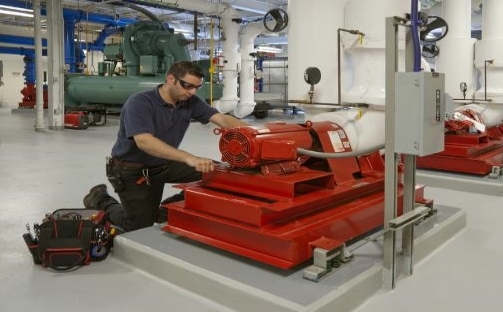 OSHA Federal Standards
October 1, 2022 – September 30, 2023
Most Frequently Cited Serious Violations in General Industry FY 2023
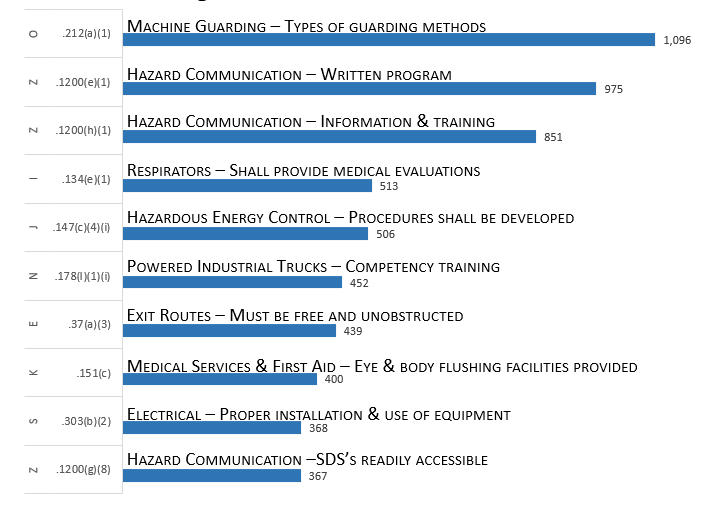 29 CFR 1910.
1910 Overall MFC
Walking-Working Surfaces [1910.21 – .30]
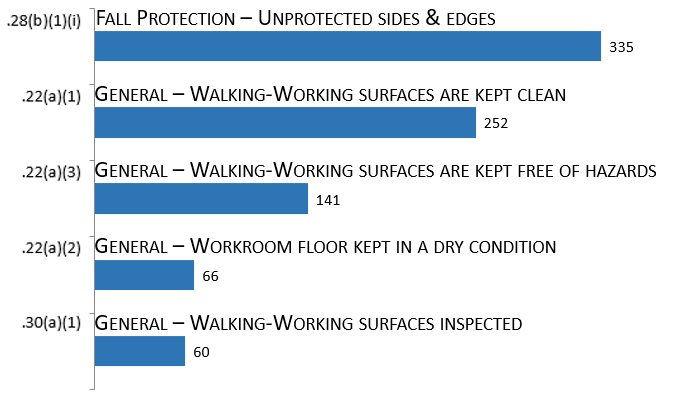 29 CFR 1910.
Subpart D
Exit Routes & Emergency Planning[1910.33 – .39]
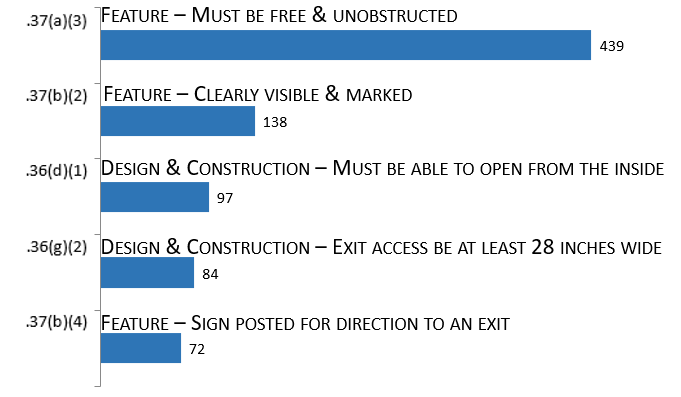 29 CFR 1910.
Subpart E
Powered Platforms, Manlifts, & Vehicle-Mounted Work Platforms [1910.66 – .68]
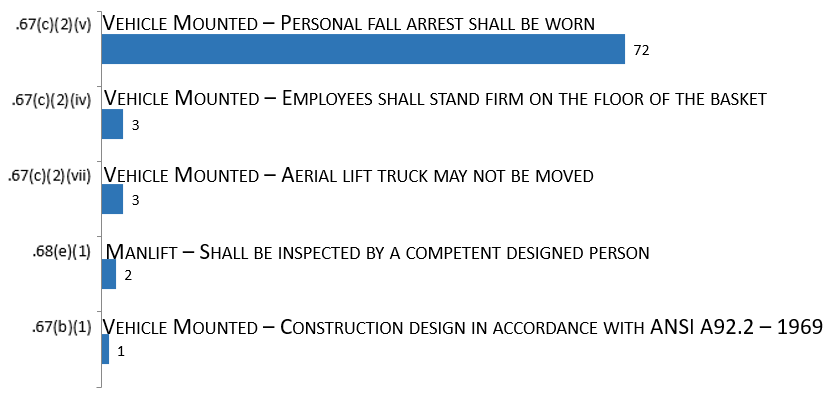 29 CFR 1910.
Subpart F
Occupational Health & Environmental Control [1910.94 – .98]
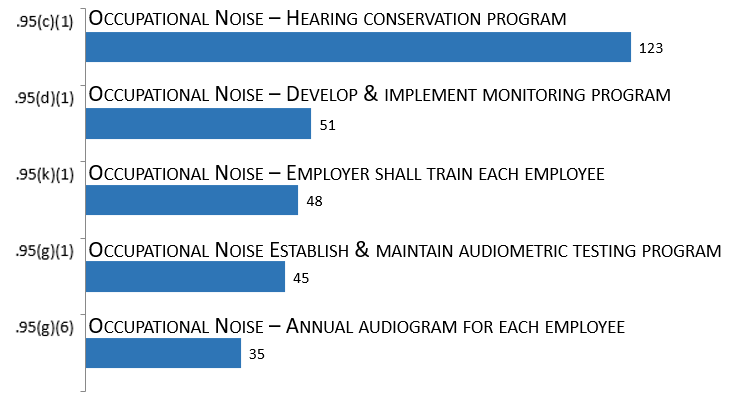 29 CFR 1910.
Subpart G
Hazardous Materials [1910.101 – .126]
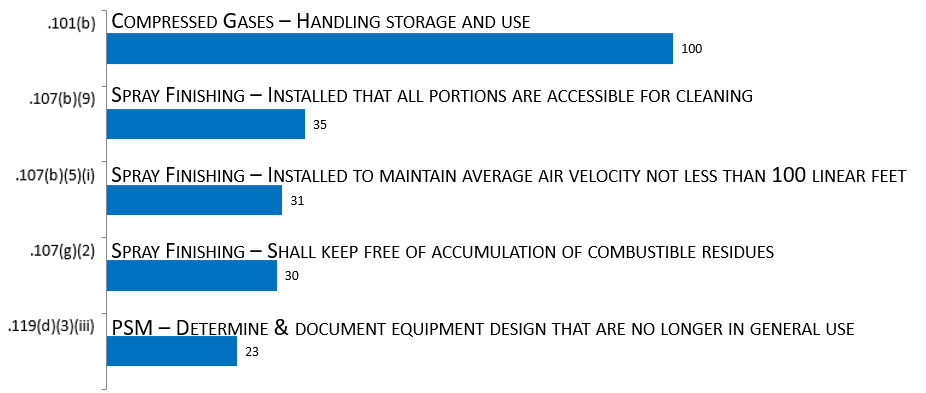 29 CFR 1910.
Subpart H
Personal Protective Equipment  [1910.132 – .138]
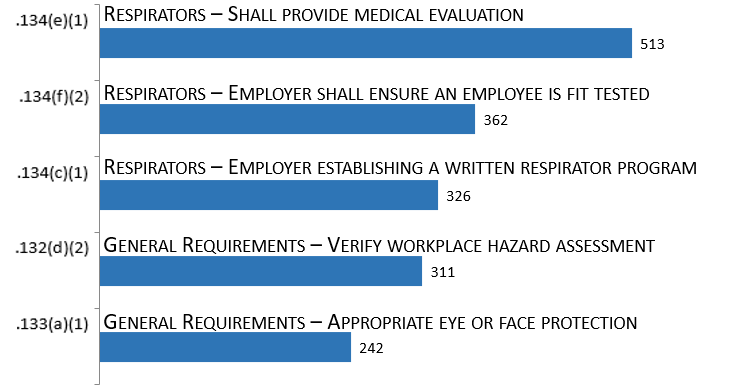 29 CFR 1910.
Subpart I
General Environment Controls  [1910.141 – .147]
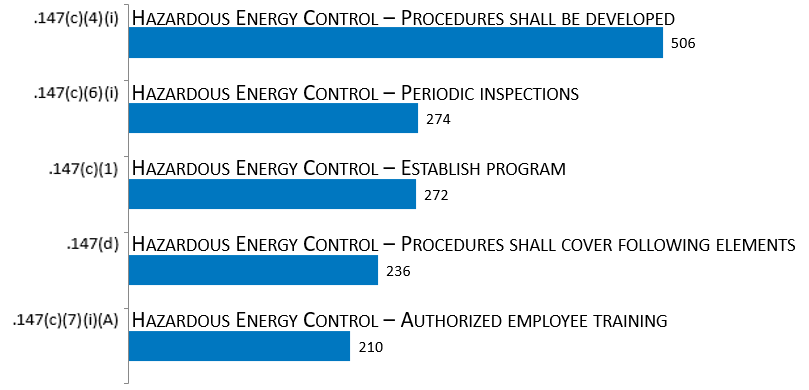 29 CFR 1910.
Subpart J
Medical & First Aid [1910.151 –.152]
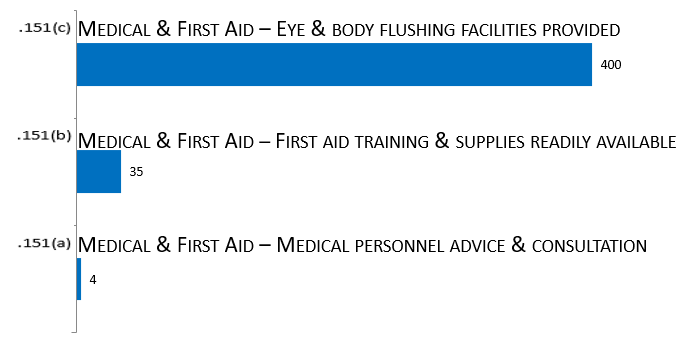 29 CFR 1910.
Subpart K
Fire Protection [1910.155 – .165]
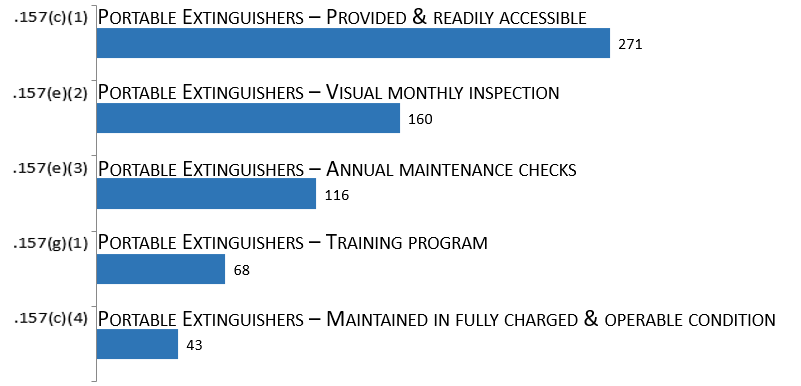 29 CFR 1910.
Subpart L
Compressed Gas & Compressed Air Equipment  [1910.166 – .169]
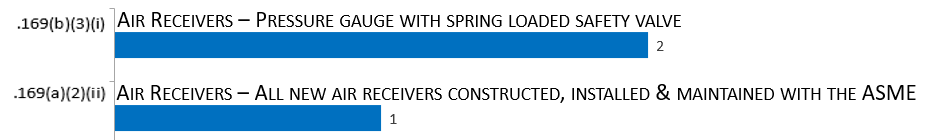 29 CFR 1910.
Subpart M
Materials Handling & Storage [1910.176 – .184]
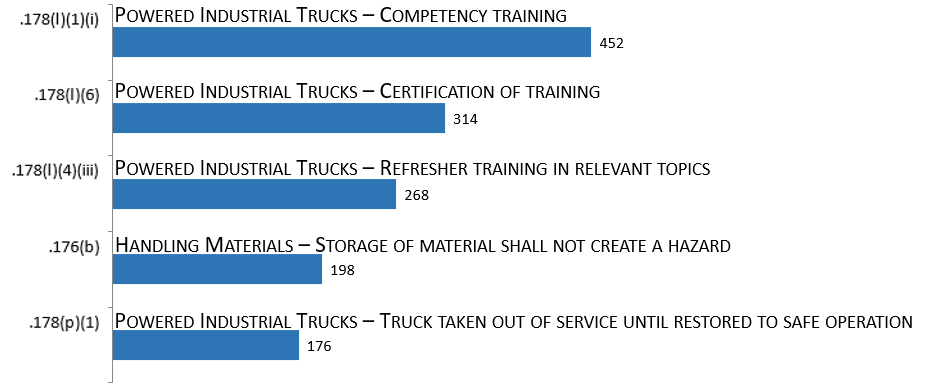 29 CFR 1910.
Subpart N
Machinery & Machine Guarding  [1910.211 – .219]
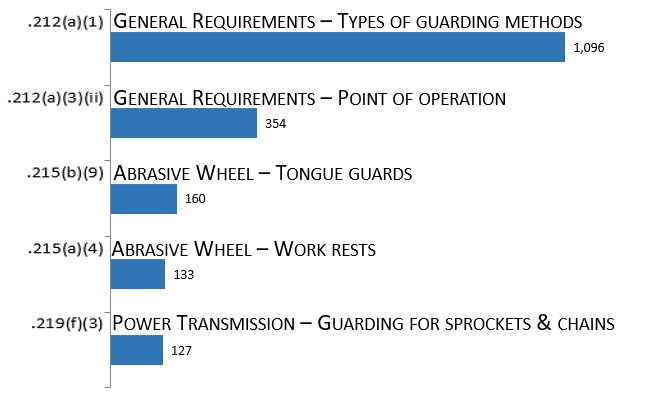 29 CFR 1910.
Subpart O
Hand & Portable Powered Tools & Other Hand-Held Equipment[1910.241 – .244]
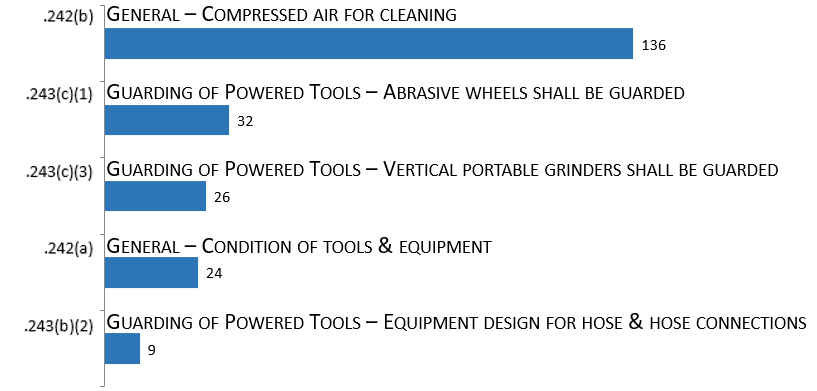 29 CFR 1910.
Subpart P
Welding, Cutting, & Brazing [1910.251 – .255]
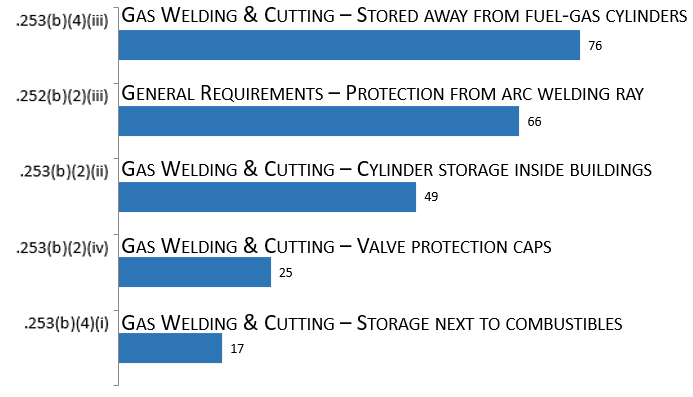 29 CFR 1910.
Subpart Q
Special Industries [1910.261 – .272]
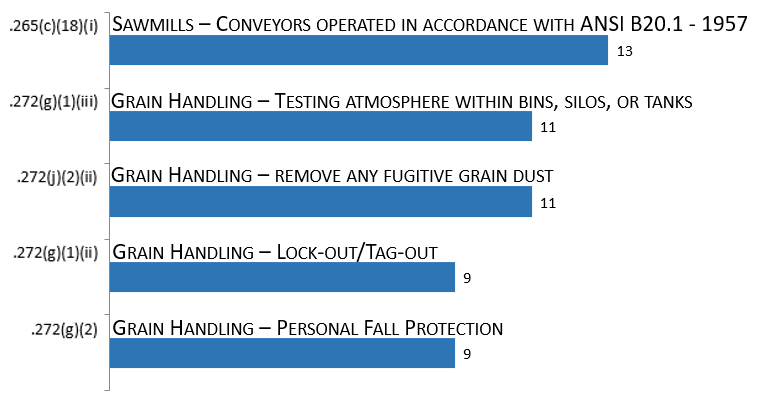 29 CFR 1910.
Subpart R
Electrical [1910.301 – .399]
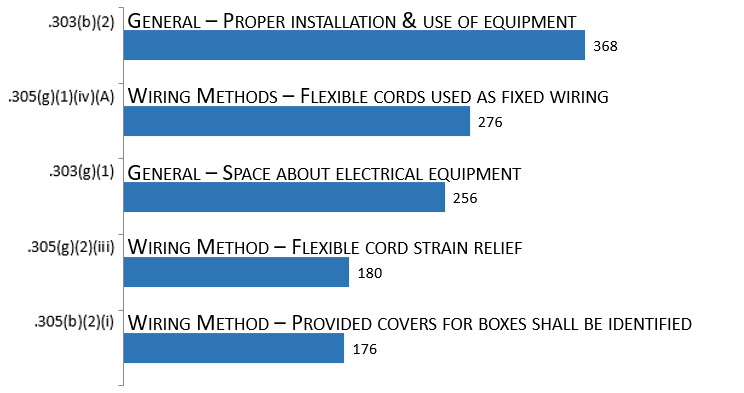 29 CFR 1910.
Subpart S
Commercial Diving Operations [1910.401 – .440]
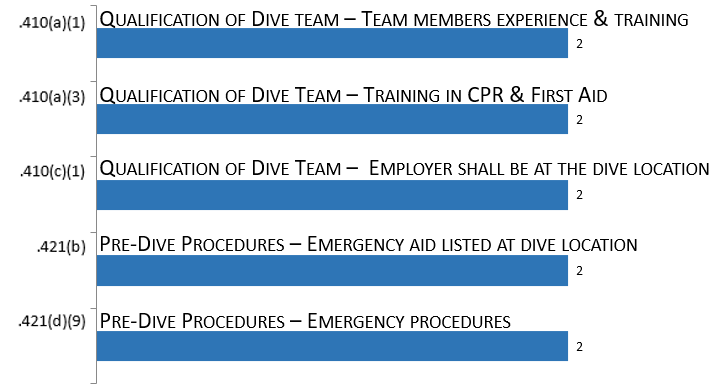 29 CFR 1910.
Subpart T
COVID-19[1910.501 – .510]
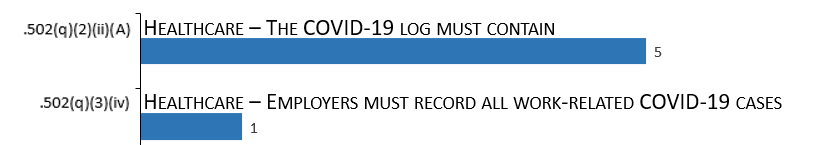 29 CFR 1910.
Subpart U
Toxic & Hazardous Substance [1910.1000 – .1450]
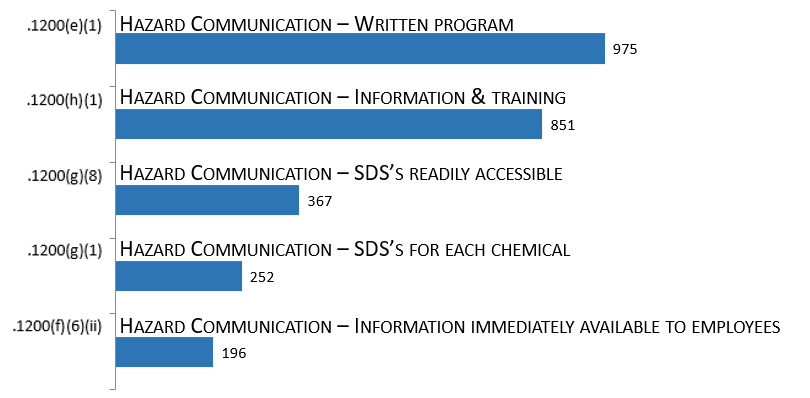 29 CFR 1910.
Subpart Z